Data Collection Strategies
An Overview
Different ways to collect qualitative data
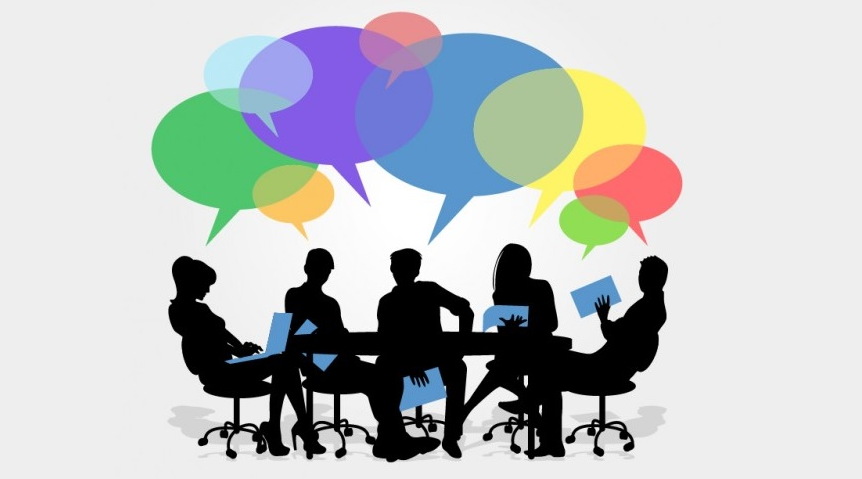 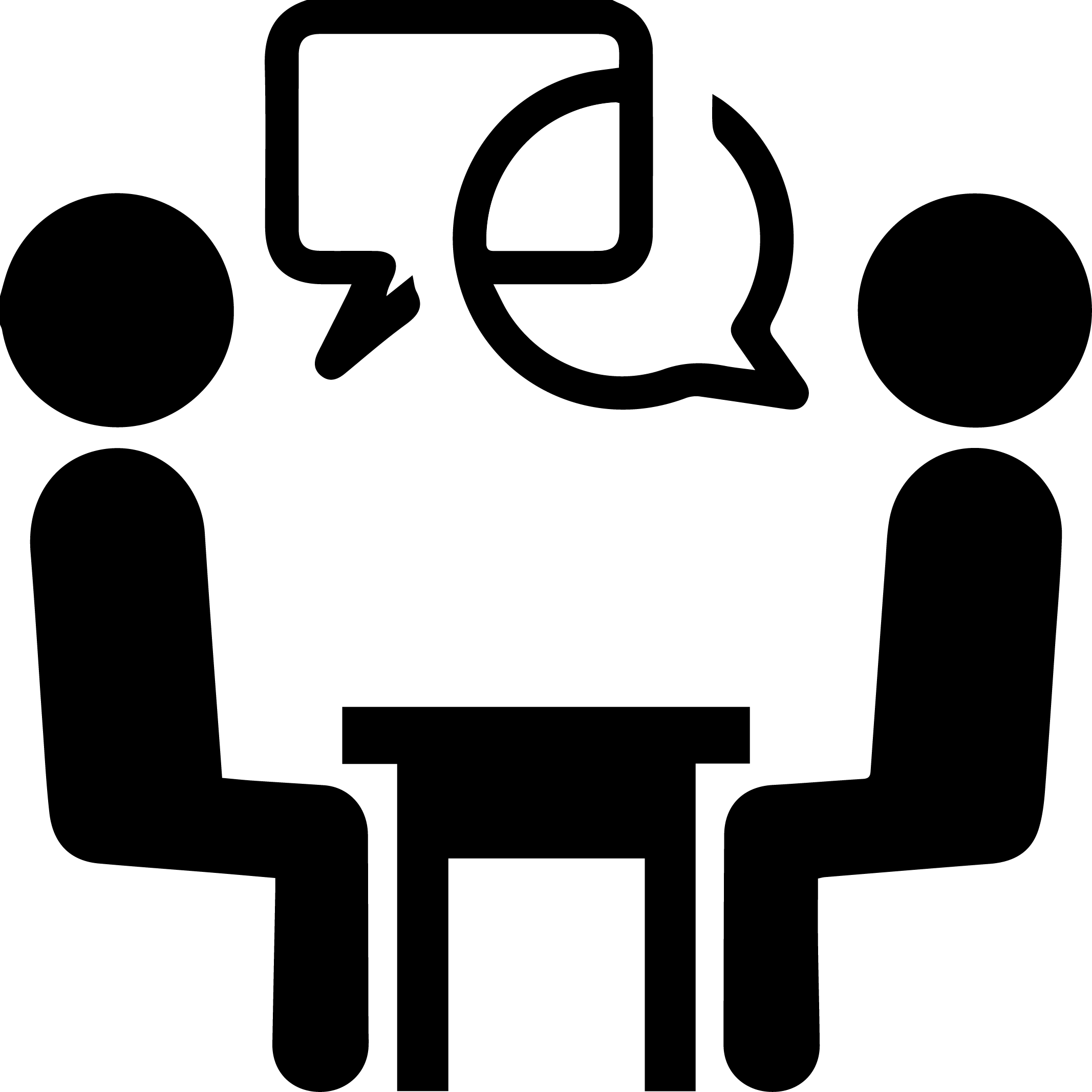 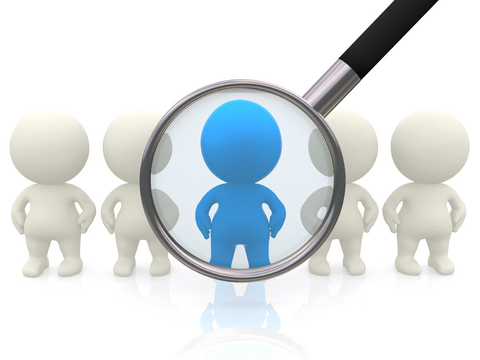 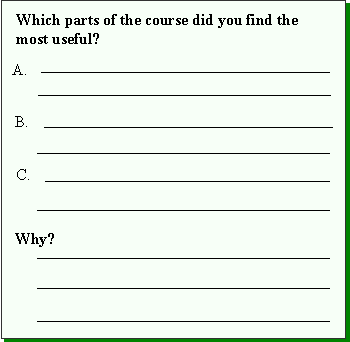 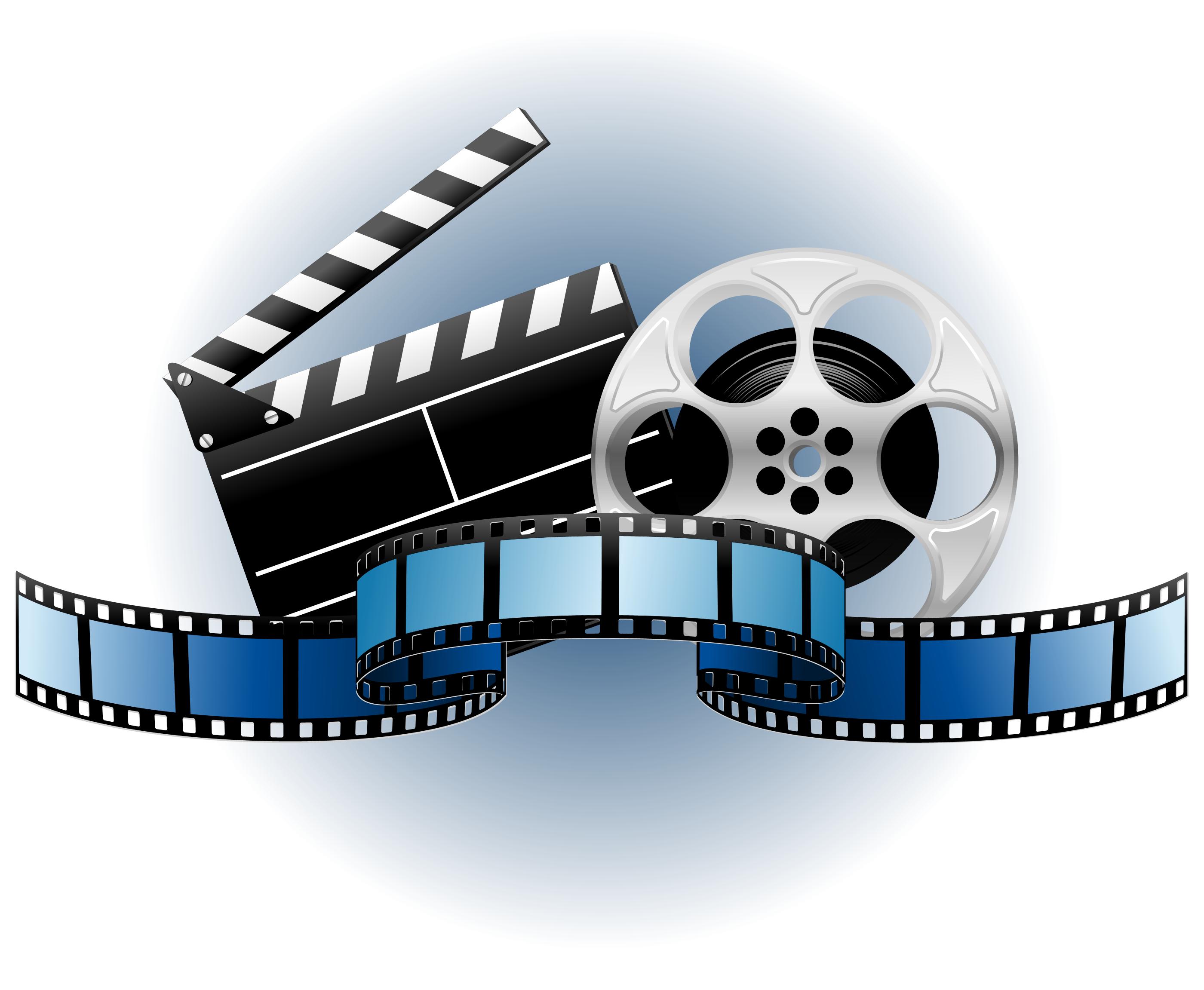 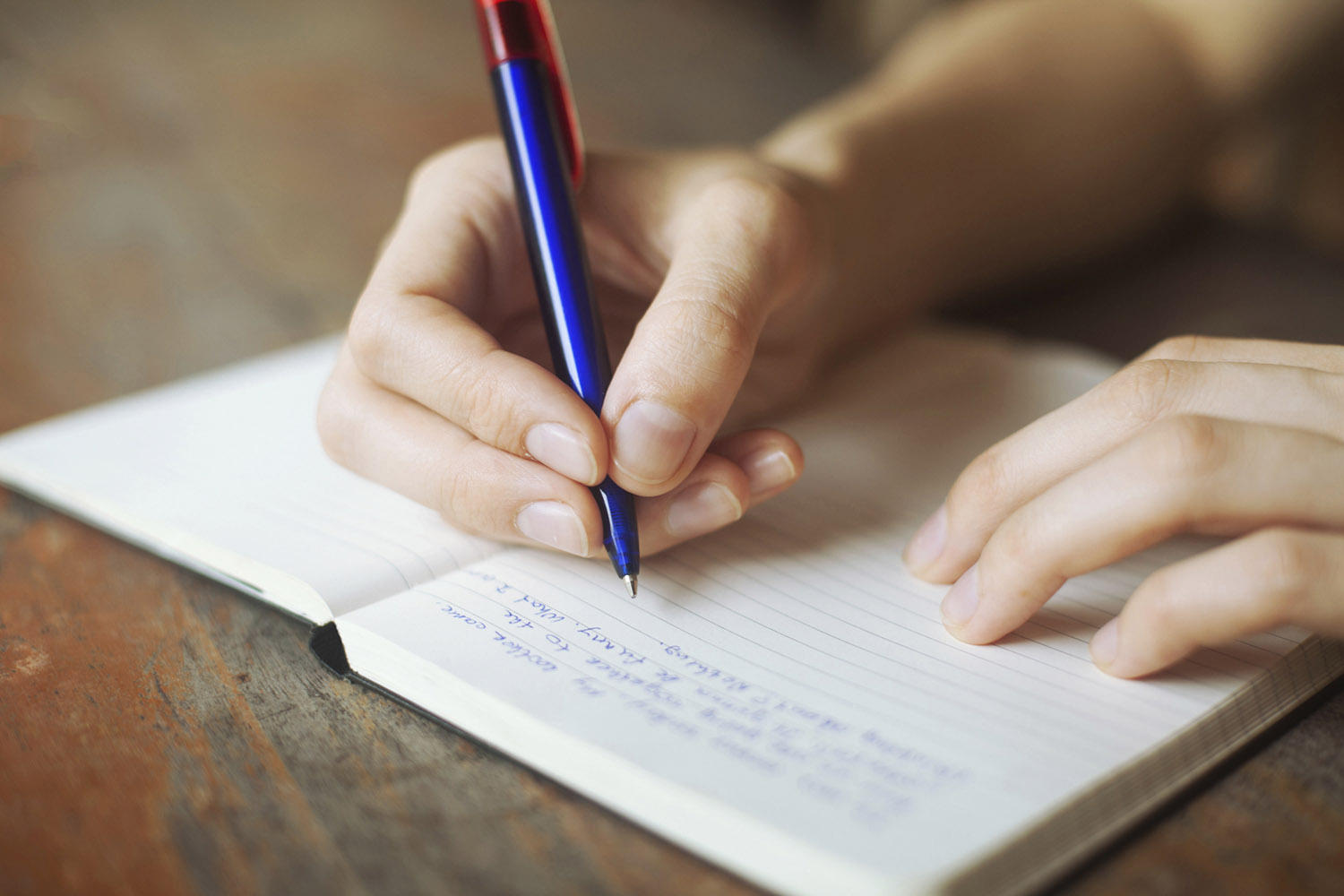 Collecting Data
Observation
Interviews
Focus groups
Open-ended surveys
Participants writings
Visual methods
Observation
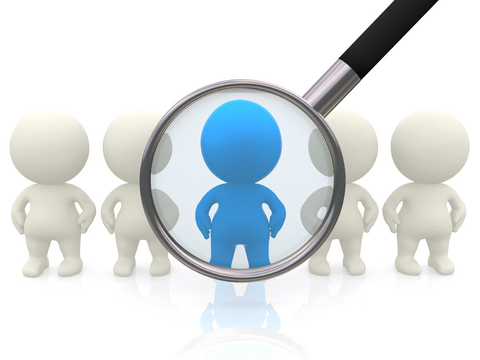 Observation
Researchers gather data either by observing or by both observing and participating, to varying degrees, in the study-community’s daily activities.

Can be done both in person, as video observations, or both
Types Of Observers: Participant vs Non-participant
Complete observer
Behind one-way mirror, invisible role

Observer as participant
Known, unhidden observer

Participant as observer
Hidden observer
Advantages & Disadvantages of Observation
It allows the researcher to see what actually goes on at the ground level. (what people say and what they do is quite different)

It allows the researcher to be able to feel and experience how the participants feel

Gives researchers and inside perspective
It is Time- consuming

Subjective

May need to be followed up with interviews or debriefing to clarify the observations
Interviews
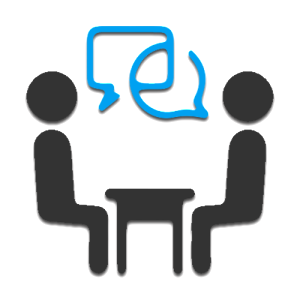 Interviews
A qualitative research method in which a researcher/interviewer gathers data about an individual’s perspectives on a specific topic(s)

The researcher/interviewer engages with the individual by posing questions in a neutral manner, listening attentively to responses, and asking follow-up questions and probes based on those responses.
Interview techniques
Structured 
Impose fixed structure on ordering & wording of question & categories for coding response

Semi-structured 
Less rigid than structured
Respondents asked a series of open ended questions and answers are recorded in full.
Interviewer is free to probe to amplify & clarify responses and follow up any interesting idea or to delete any question

Unstructured
Minimal influence on the structure of schedule(In-depth interview)
Purpose Of Interviews
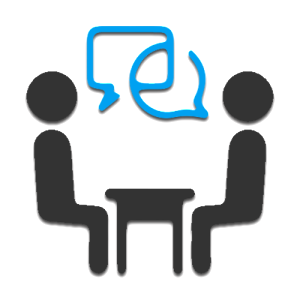 It help us to Elicit:

Feelings
Thoughts
Opinions
Previous experiences
The meaning people give to certain events
Advantages & Disadvantages of Interviews
Bi-directional
Allows for the researcher to probe deeper 
Can allow subjects to open up more if they feel safe and comfortable with the researcher
Replicability  difficult

Time consuming

Require familiarity with language and culture

Requires social skills
Focus Groups
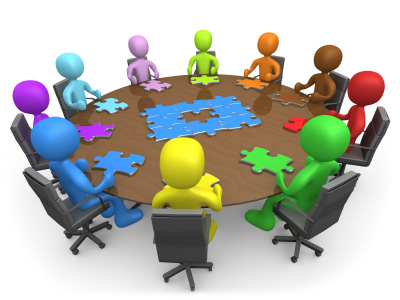 Focus Groups
a group interview with 3 to 12 participants 

 group discussion guided by the researcher but open to participants to discuss, questions, answer, and interact.
Advantages & Disadvantages of Focus Groups
Not replicable

Not as in-depth

Specific individuals may dominate the discussion

Difficult to transcribe if speaking overlaps

Not confidential
Get a variety of perspectives/reactions to a certain issue

Allows for participants to build off of one another

Many perspectives in a short time
Open-ended Survey
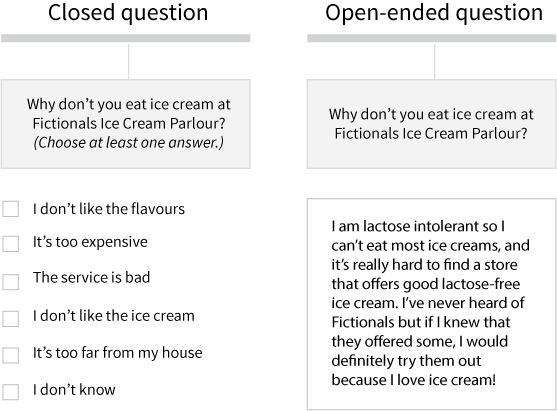 Open-ended Surveys
Collection of data through written responses to open ended questions.
Advantages & Disadvantages of Open-ended Surveys
Easy to administer

Low cost

Can get a large number or participants from a wide range of settings

Automatic data sorting
One directional

People don’t like to do surveys

People may troll the survey
Online Tools
https://www.limesurvey.org/
www.surveymonkey.com/
Participant’s Writings
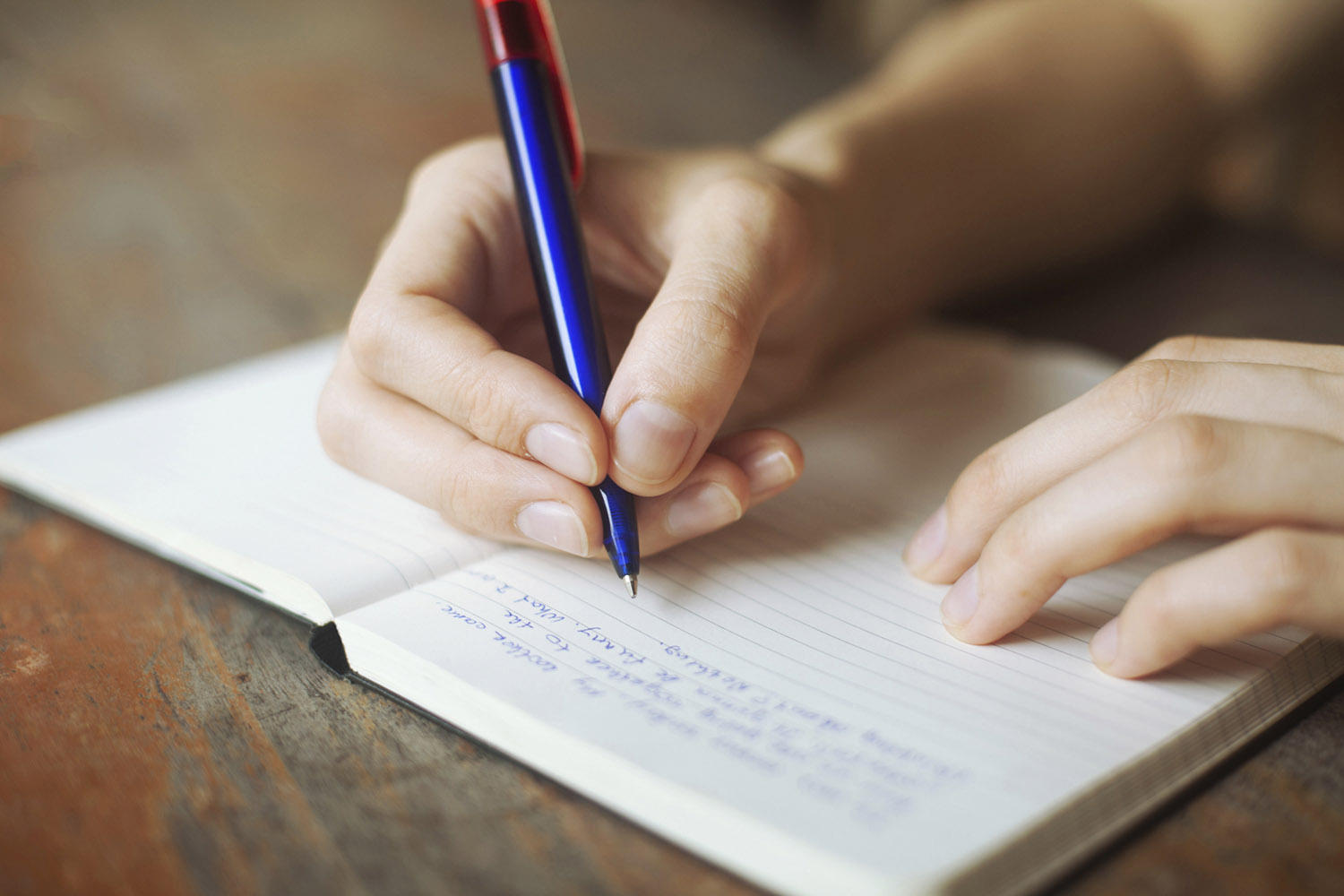 Participant’s writings
Collection of data through participant writing on a given topic.

Can be in the form of a journal, reflection, essay, or additional writing task.
Advantages & Disadvantages of Participant Writing
Easy to administer

Low cost

Non-intrusive

Easily anonymized
One-directional

Participants can feel burdened by being asked to write (especially if it is in their L2)

Participants may not write to the quality and quantity that you expect
Visual Methods
Collection of data through pictures, videos, drawings, etc.  (online or offline)

Researcher filming or photographing activities and/or interactions

Participants filming their own activities and interactions in the learning environment as a means of providing insight into their perspective. This could include the use of video diaries.
Advantages & Disadvantages of Visual Methods
Relatively new

Can be overly interpretive

Can break ethical codes

Intrusive
Goes beyond words

Gives a fresh perspective 

Can be followed up with interviews to bring out issues that are meaningful to the participants
Reflection
Which method or methods are most suitable for your intended project?

Why are they the most suitable?
References
Creswell, J. W., & Poth, C. N. (2017). Qualitative inquiry and research design: Choosing among five approaches. Thousand Oaks, CA: Sage publications.

Dörnyei, Z. (2007) Research Methods in Applied Linguistics. Oxford, UK: Oxford University Press. 

Tracy, S. J. (2013). Qualitative research methods. Oxford, UK: Wiley-Blackwell.